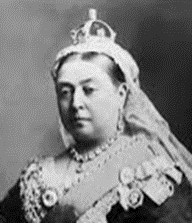 Queen Victoria’s Widowed 
             Reign
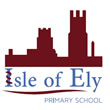 History Knowledge Organiser
Year 6: Autumn Term B
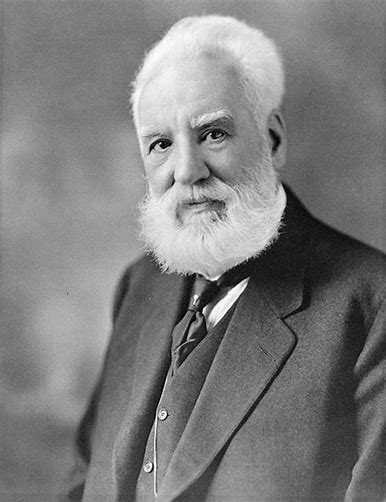 Alexander Graham Bell (1847 – 1922).  Born in Scotland, he was an inventor and scientist who developed the very first telephone.
Key Dates:
1880 – Education Act is passed.
1861 – Prince Albert dies.
1871 – Royal Albert Hall is opened.  
1877 – Victoria becomes Empress of India.  
1901 – Queen Victoria dies.
Key Figures:
Prince Albert – Queen Victoria’s husband and Prince Consort
Benjamin Disraeli – One of Britain’s Prime Ministers
Nikola Tesla – Inventor of alternating current electricity